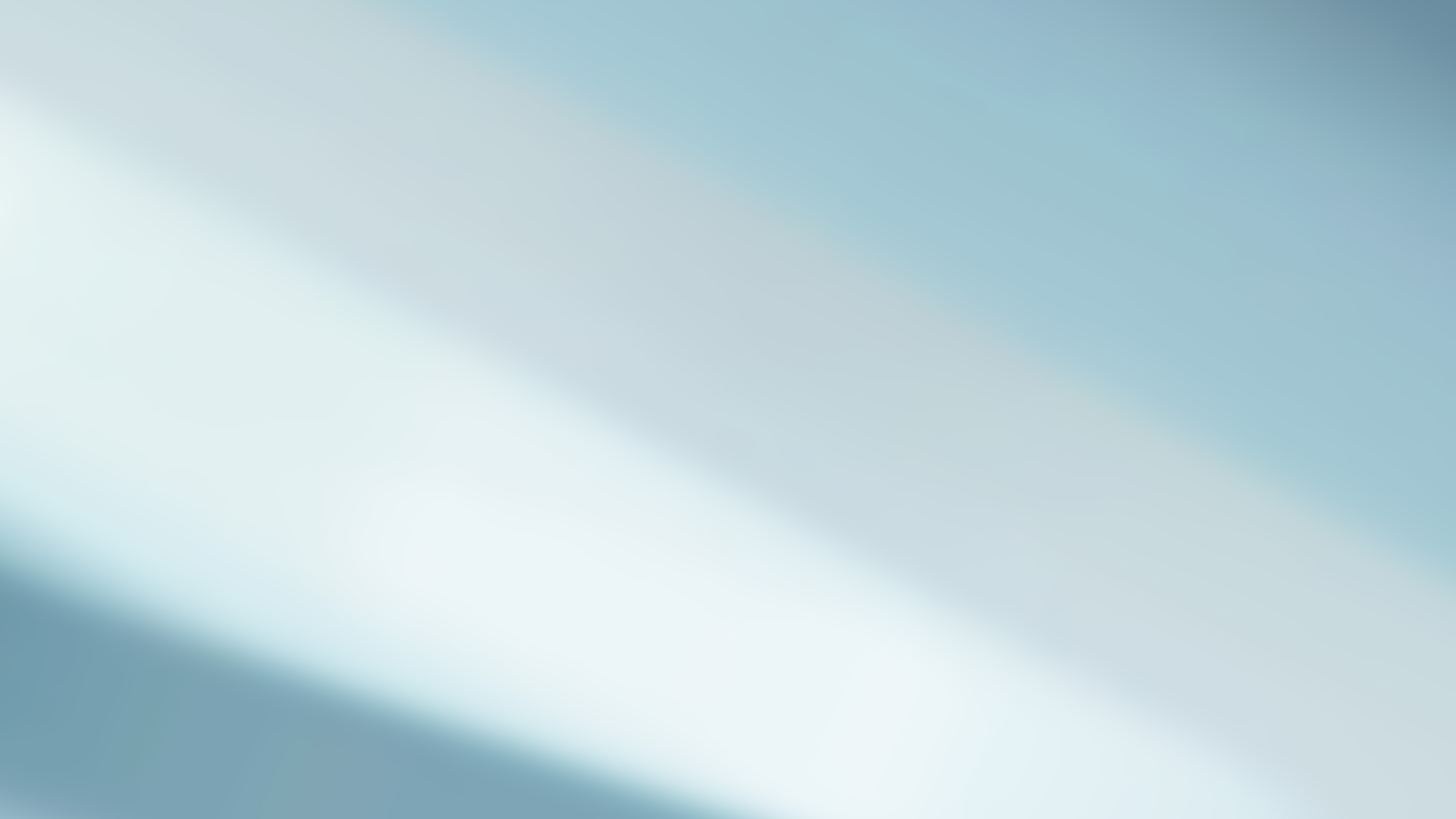 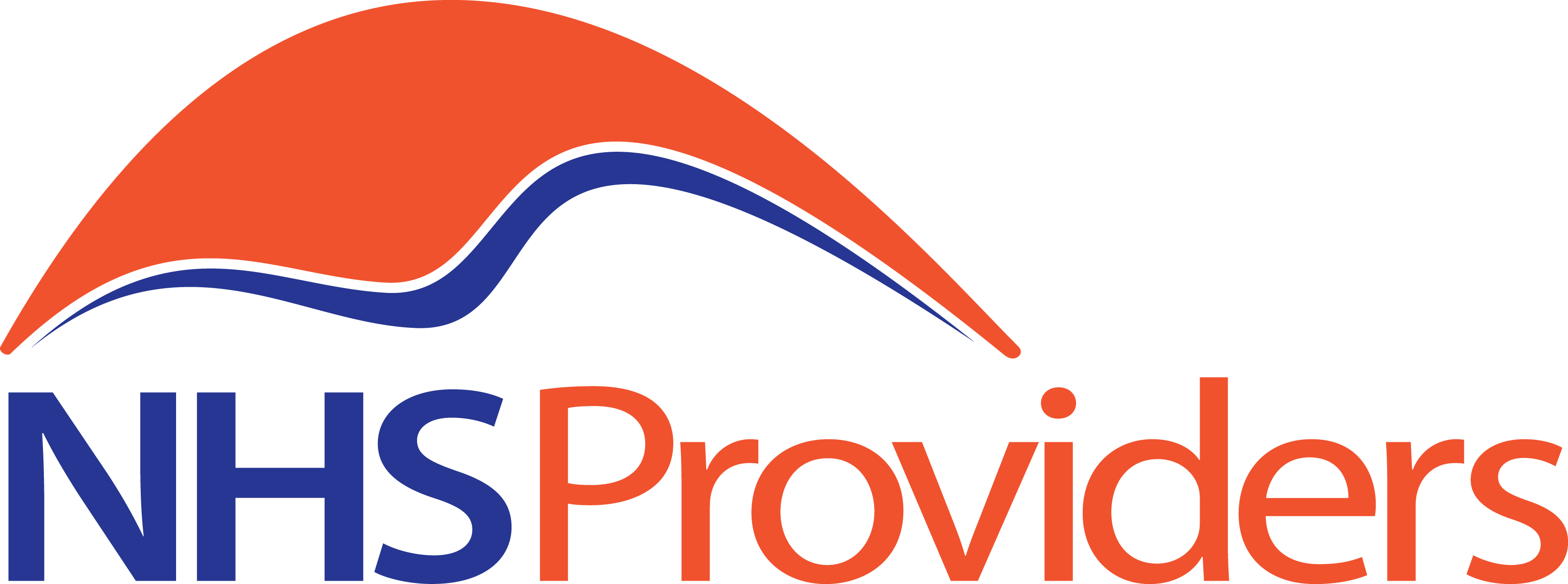 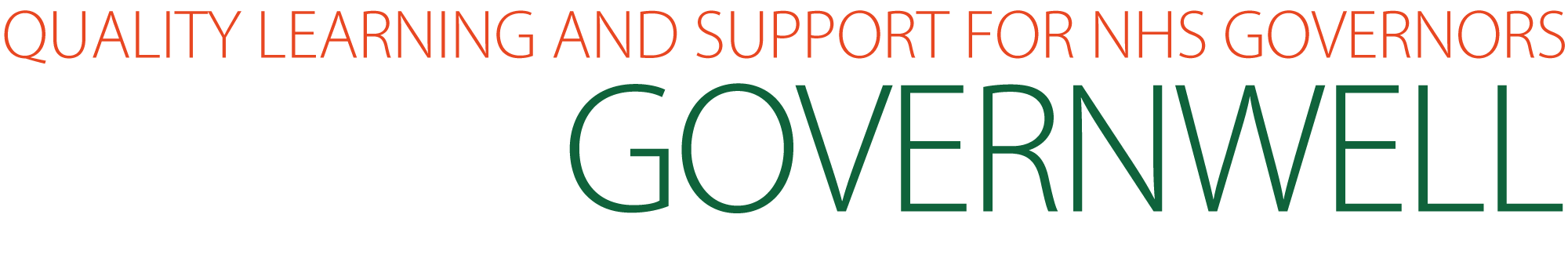 Induction toolkit


4. How do I carry out my role?
© GovernWell 2020. All Rights Reserved.
[Speaker Notes: Welcome the group.
Tell them what the session is about today.
Tell them how long the session will take.]
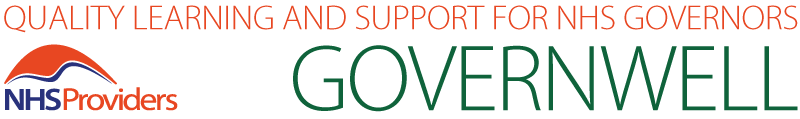 Toolkit overview
Introduction
What does my trust look like?
What is my role?
How do I carry out my role?
What type of information am I going to see?
2
[Speaker Notes: If you have governors who haven’t used the toolkit yet:
Give them a short overview of the GovernWell induction toolkit.
Explain that it aims to complement the trust’s local induction by bringing the national perspective and attempts to answer some of the Frequently Asked Questions about the governor role. 
Each section has a separate workbook. 
Explain how you intend to work through them in your trust (when, will they be linked to other events, will they do it all in groups or some on their own etc.)

If you have governors who have already used the toolkit:
Remind them of the toolkit structure and where this session fits]
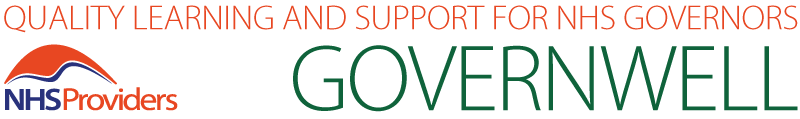 Objectives
Learn when your council meets, how the meetings are conducted, and what sub-committees there are
Reflect on how you will prepare for the meetings so you make an effective contribution
Understand the importance of trust policies about code of conduct
Consider how you will behave when representing the trust
3
[Speaker Notes: Go over the objectives for the session and make sure they are clear about what the aim of the session is.]
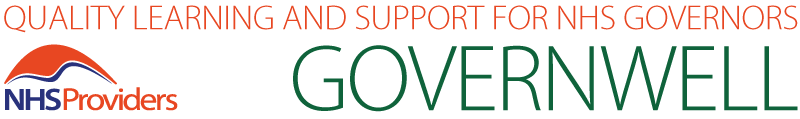 Contents
4.1	Council of governors’ meetings

4.2	Sub-committees and groups

4.3	Annual members’ meetings

4.4	Code of conduct

4.5	Nolan principles

4.6	Confidentiality

4.7	Conflicts of interest

4.8	Media policies

4.9	Meeting etiquette

4.10	What would you do?
4
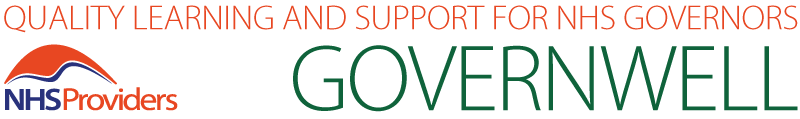 4.1 CoG Meetings
Council meetings are where governors receive information and make decisions
On average, councils meet on a formal basis four times a year
Council meetings have limited time so it is important to be well-prepared and prioritise the key issues
5
[Speaker Notes: If your Council of Governors meets more frequently, say so
Remind inductees of where your meetings are held and how long they usually last
Explore what an effective meeting looks like and review the checklist in your workbook]
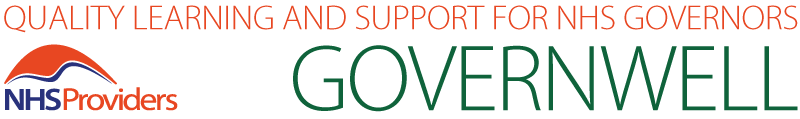 4.2 Sub-committees and groups
Councils can delegate tasks to sub-committees or working groups (sometimes called task and finish groups)
These sub-committees discuss a particular issue and then make recommendations to the whole council for a decision
Some sub-committees are statutory (required by law) and others are decided by each trust
6
[Speaker Notes: Indicate which sub-committees and working groups exist at your trust, and how often they meet
Explain which are statutory (Remuneration and Appointments) and which are additional 
Explain any rules you may have about who can stand for which committee]
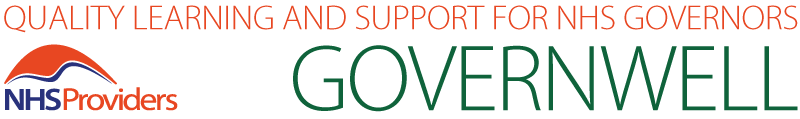 4.3 Annual members’ meeting
The trust must hold an annual members’ meeting.
Members’ meetings are open to all members of the trust, governors, and directors. Auditors and consultants may be invited. Usually trusts open the meetings to the public as well.
Where there has been an amendment to the constitution which affects the governors, at least one governor must attend the next members’ meeting to present the change.
7
[Speaker Notes: Tell inductees when your next Annual Members’ meeting will take place
Explain whether or not it is combined with the Annual Governors’ meeting
Tell new Governors something about the format of your meeting]
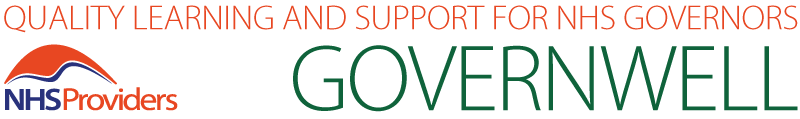 4.4 Code of conduct
Every trust has a code of conduct which its governors are expected to sign and abide by
The code of conduct sets out how governors are expected to behave whilst carrying out your duties for the trust
The aim of the code is to ensure that everyone employed by, appointed to, or elected to the trust behave with integrity, honesty and in accordance with the law
8
[Speaker Notes: Direct your Governors to where they can find a copy and tell them whether they will be required to sign it]
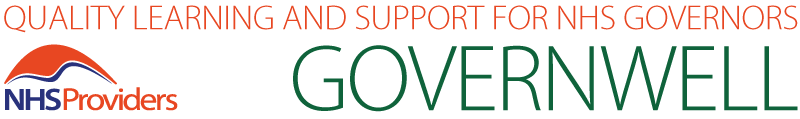 4.5 Nolan principles
As a public body there are certain ethical standards the council of governors is expected to meet
The Nolan principles, or Seven principles of public life, are a good reminder of how a person holding a public office should act
Selflessness, integrity, objectivity, accountability, openness, honesty and leadership
9
[Speaker Notes: Remind Governors that the Committee on Standards in Public Life was set up in 1994 after a number of notable failures in the conduct of those in public office (notably MPs in the “cash for questions” scandal).  
The original Chair was Lord Nolan, and the Committee published its first report, which set out the seven principles of public office in 1995]
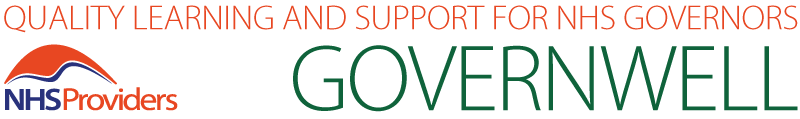 4.6 Confidentiality
As a governor, you will, at times, have access to confidential information
It is important that you don’t share this information with anyone until it becomes publicly available
If you are unsure about whether information is confidential, you should seek advice from your trust secretary
He or she will apply the principles of good information governance to the issue
10
[Speaker Notes: The other key relationship for governors is with members
Remind them why trusts have members
At this point it would be good to include your trusts aims and objectives with regard to members, talk to them about any existing means of engagement and ways for them to get involved
Direct them to the questions in the workbook and allow 5-10 minutes to complete, you will need to provide access to the trust website or some documents for them to find the answers in.
Draw the group together to share answers
Provide a copy of the confidentiality policy]
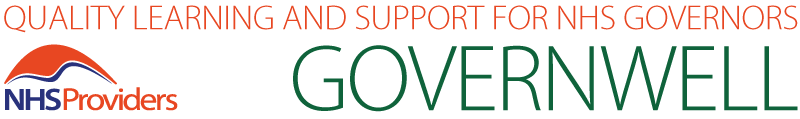 4.7 Conflicts of interest
Governors, as well as the board and staff, have a duty to act in the best interests of the trust
Conflicts arise when the interests of a governor are incompatible or in competition with the interests of the trust
All potential or real conflicts of interest should be declared to the trust
The trust maintains an up-to-date public register of governors’ interests
11
[Speaker Notes: Remind Governors of the need to complete their declarations of interest and explain the mechanism for regular update and for notifying you outside of those arrangements of any relevant changes to their declaration
Remind Governors where they can go for guidance about possible conflicts if interest]
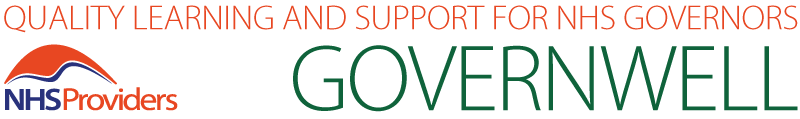 4.8 Media policies
It is important for the trust that any messages that go out to the media are consistent and correct.
Most trusts have a communications department which deals with media enquiries.
As a governor you will not be expected to respond to the media unless the communications department asks for your help. They will support you if this happens.
12
[Speaker Notes: Tell Governors who your Comms lead is and how they can contact him / her (you may wish them to go via your office)
Introduce your Comms lead if possible
Provide a copy of your policy for dealing with the media]
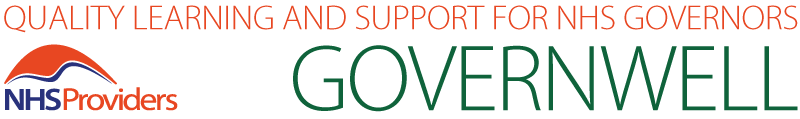 4.9 Good meeting etiquette
To make any meeting as effective as possible it is important that we follow good meeting etiquette
Ask yourself if you have adequately prepared for the meeting
Actively listen, be open to others ideas, and make your points constructively
Review the checklist set out in the workbook (p16)
13
[Speaker Notes: If you have a meeting etiquette agreement for the CoG or Board, tell your Governors about it

Remind Governors that if they have any queries or concerns about a meeting in advance, they can come to you
Encourage the Governors to get in touch in with you advance if they have specific queries or are going to ask for additional information, so that you can brief the relevant NED / Exec and enable to get the details ready and make the meeting more productive]
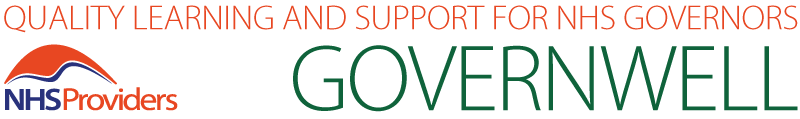 4.10 What would you do?
It is important to bear in mind all the information from the previous sections when deciding how to deal with a situation
To help you think about what you would do look at the scenarios set out in your workbooks and think about the best course of action
14
[Speaker Notes: Details of the scenarios are set out in the workbook
Give the Governors 5 – 10 minutes to think about the first scenario, then ask for thoughts about each one 
You might want a free for all or to ask each table to identify a spokesperson, depending on how many people you have present
A flip chart might be helpful for noting responses – you can take photos of the completed flip charts and circulate these by email so that everyone has a copy]
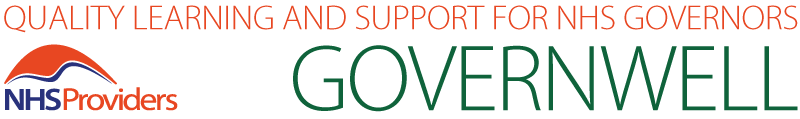 4.10 What would you do?
Scenario one
Media handling (p17)

Thoughts?
15
[Speaker Notes: Key message to emphasise is that media should be referred back to the Trust comms team
Acknowledge that it might be very tempting for Davy to respond to media queries, but stress the importance of the benefits for both Davy and the Trust of having professionals deal with the queries
Be ready for queries about whether the Trust provides media training for governors]
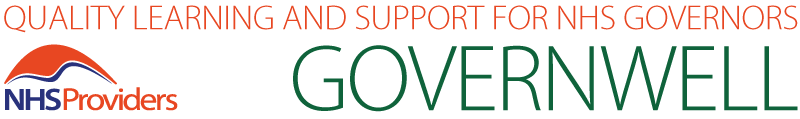 4.10 What would you do?
Scenario two
Conflicts of interest (p18)

Thoughts?
16
[Speaker Notes: Key messages:
Legitimate for the board to hold initial discussions in private before making proposals public – enables “blue sky thinking” etc
Eventual discussions with the Governors should include information about the options considered and why the preferred option has been selected 
Discussion should still be at a stage to enable Governors’ input to be reflected (ie, not a done deal)
Remind Governors that much of trust strategy is dictated by obligations of cooperation with other public bodies and local / national commissioning requirements
Interests must be declared on appointment, updated as circumstances change and reviewed at least annually
Interests should also be declared and recorded at each meeting where relevant issues will be discussed
The seriousness of the conflict will dictate whether or not the governor can participate in the meeting / decision making process
Public perception is very important, so even if a Governor is confident that s/he can act impartially, it may be necessary to exclude a Governor from a decision if a reasonable member of the public would have concerns about his / her participation]
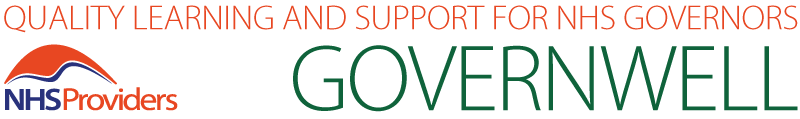 4.10 What would you do?
Scenario three
Collective decision making (p19) 

Thoughts?
17
[Speaker Notes: Risks associated with low levels of training include 
increased risk of incidents (eg loss of data, incorrect treatment, victimisation of a patient)
Regulatory intervention (Monitor / CQC / Information commissioner)
Criminal  / civil litigation
Loss of confidence in the trust  
Damage to public reputation
Questions to ask
What actions were put into place to address this last year?
How was implementation of last year’s action plan monitored?
What remedial action was taken during the last year when it became clear that the actions weren’t working?
Why is the board confident that this year’s action plan will be more effective?
How is the board managing the risks in the meantime?]
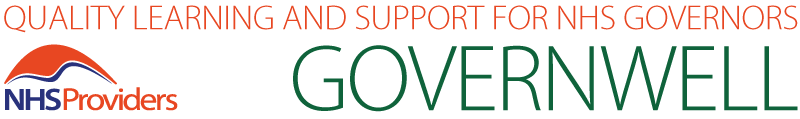 4.10 What would you do?
Scenario four
CQC and action plan (p20)

Thoughts?
18
[Speaker Notes: Risks associated with low levels of training include 
increased risk of incidents (eg loss of data, incorrect treatment, victimisation of a patient)
Regulatory intervention (Monitor / CQC / Information commissioner)
Criminal  / civil litigation
Loss of confidence in the trust  
Damage to public reputation
Questions to ask
What actions were put into place to address this last year?
How was implementation of last year’s action plan monitored?
What remedial action was taken during the last year when it became clear that the actions weren’t working?
Why is the board confident that this year’s action plan will be more effective?
How is the board managing the risks in the meantime?]
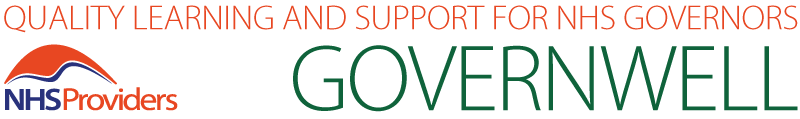 Reflection questions
Do you know what meetings you need to attend? 
How are you going to behave, both around the trust and in meetings, to ensure you are a good ambassador? 
If a difficult situation arose would you know how to deal with it?
19
[Speaker Notes: Give them 5 minutes to reflect on the session
Ask if there are any further questions]